Participant Presentations
Please Send Title:
 Seoyoon Cho
 Sumit Kar
 Jose Sanchez
 Yue Pan
 David Bang
 Dhruv Patel
 Wei Gu
 Bohan Li
 Siqi Xiang
 Nicolas Wolczynski
 Mingyi Wang
Kernel Embedding
Kernel Embedding
Toy Example 4:     Checkerboard
Radial
Basis
Embedding
+ FLD
Is
Excellent!
[Speaker Notes: PEod1Raw.ps]
Kernel PCA
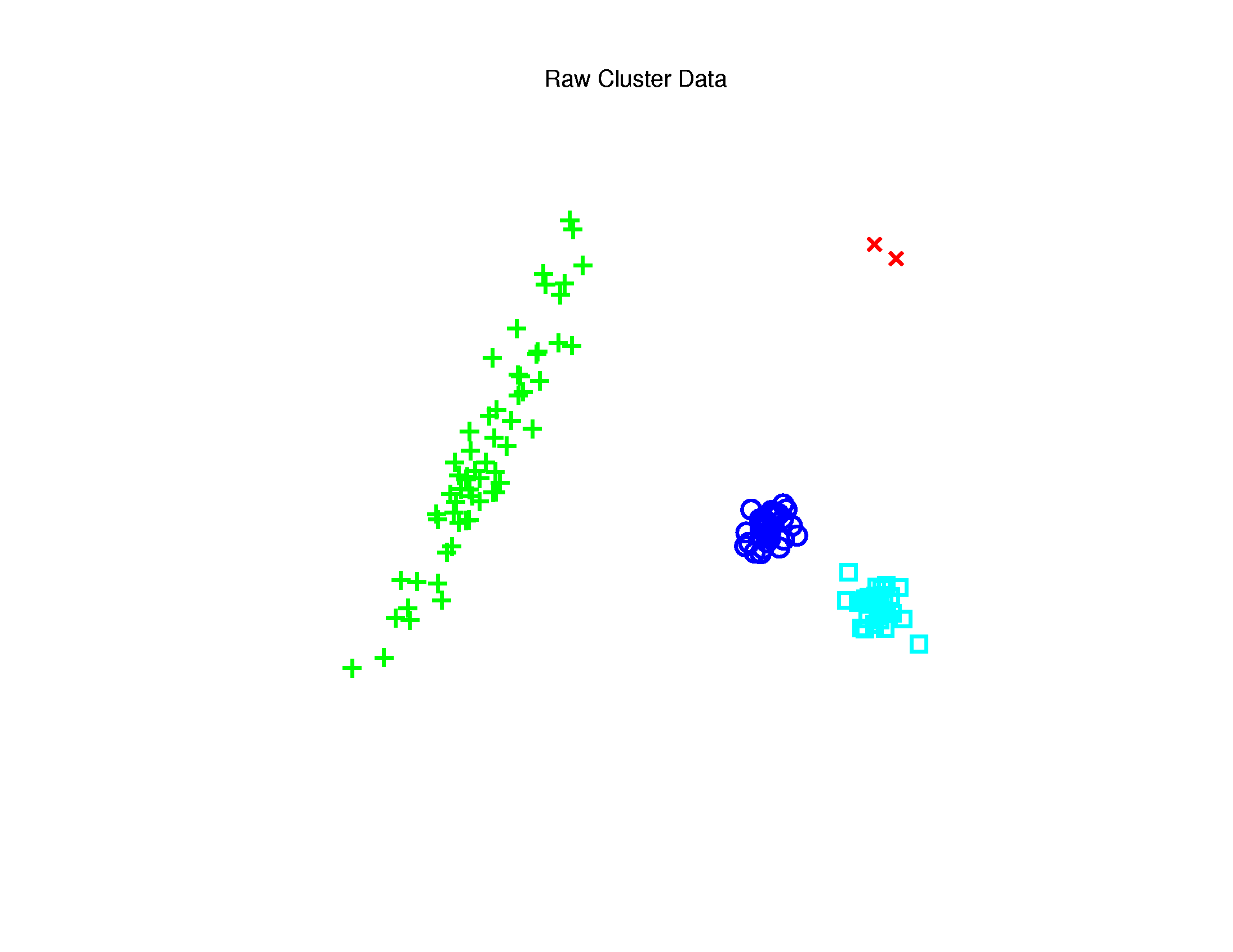 Kernel PCA
1st Component

Finds Coarse
Scale Green
   vs. Blues
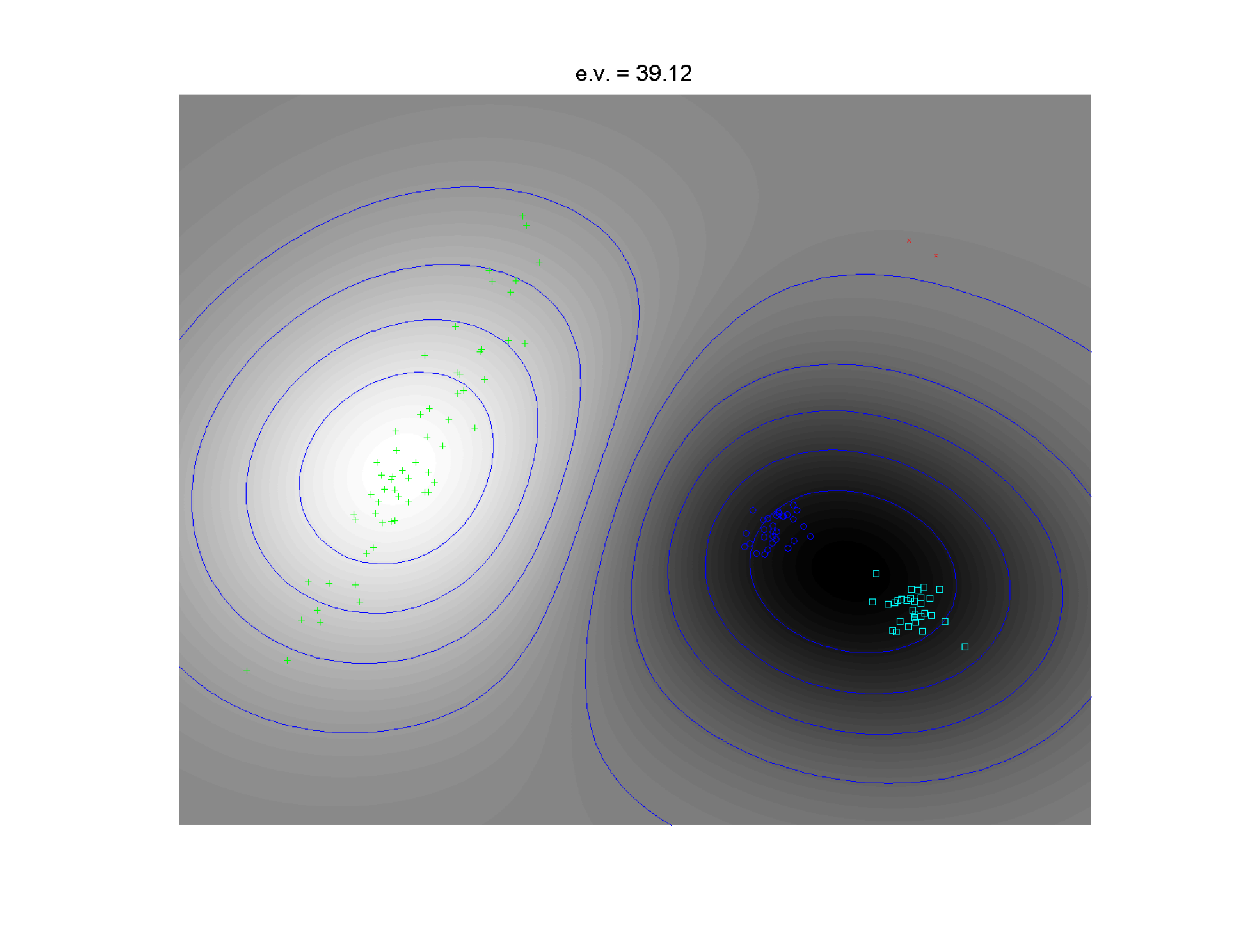 Kernel PCA
2nd Component

Separates
Blue & Cyan

Strong
Locality!
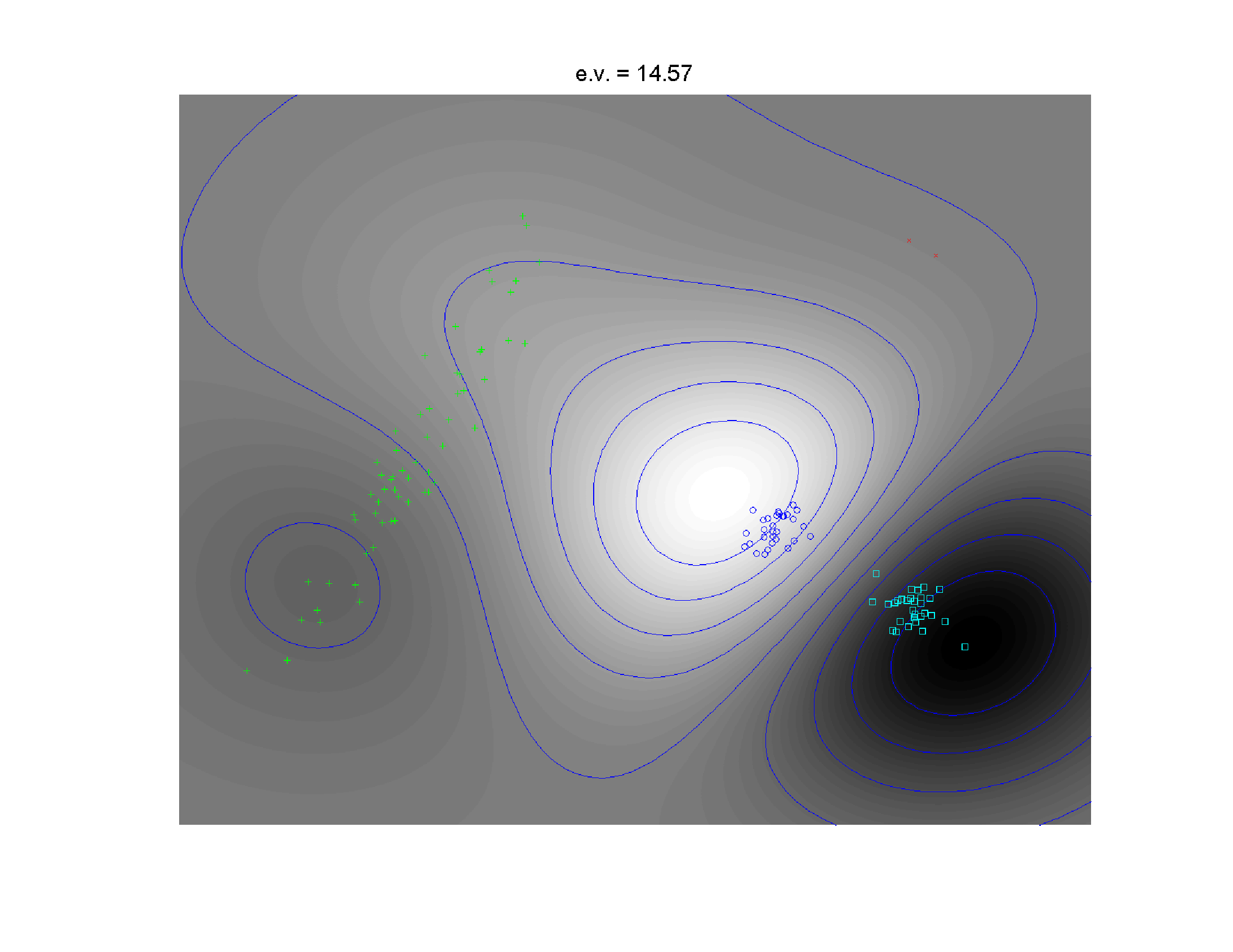 Kernel PCA
3rd Component

Splits
Greens
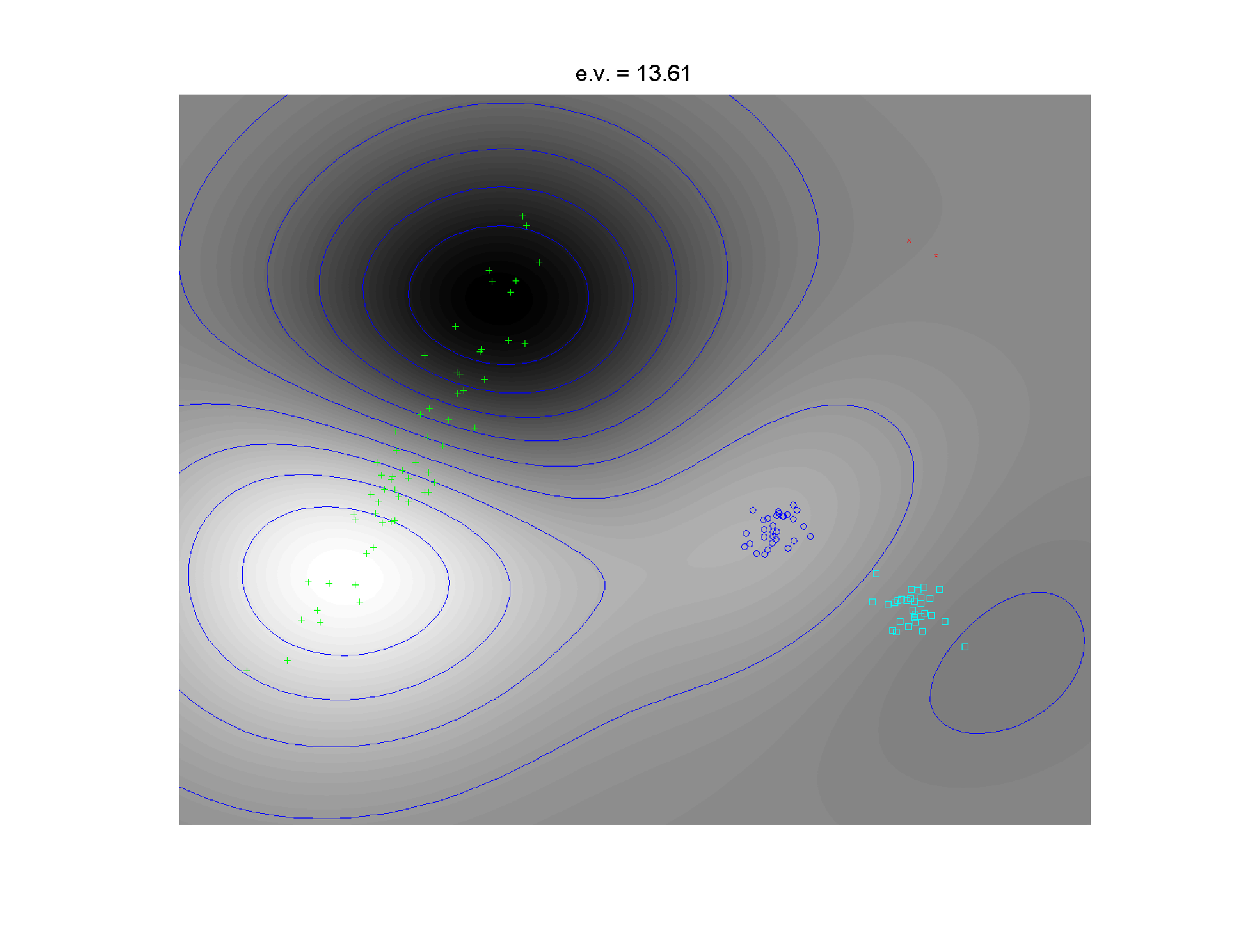 Kernel PCA
t-SNE Visualization
Main Idea:
Data

Kernel Space

MDS Type Representers
Induces Kernel
PCA Type Locality
Pushes Away
Farther Points
Gaussian Kernel
Transformation
Cauchy Kernel
Transformation
Optimization: Make
Close As Possible
t-SNE Visualization
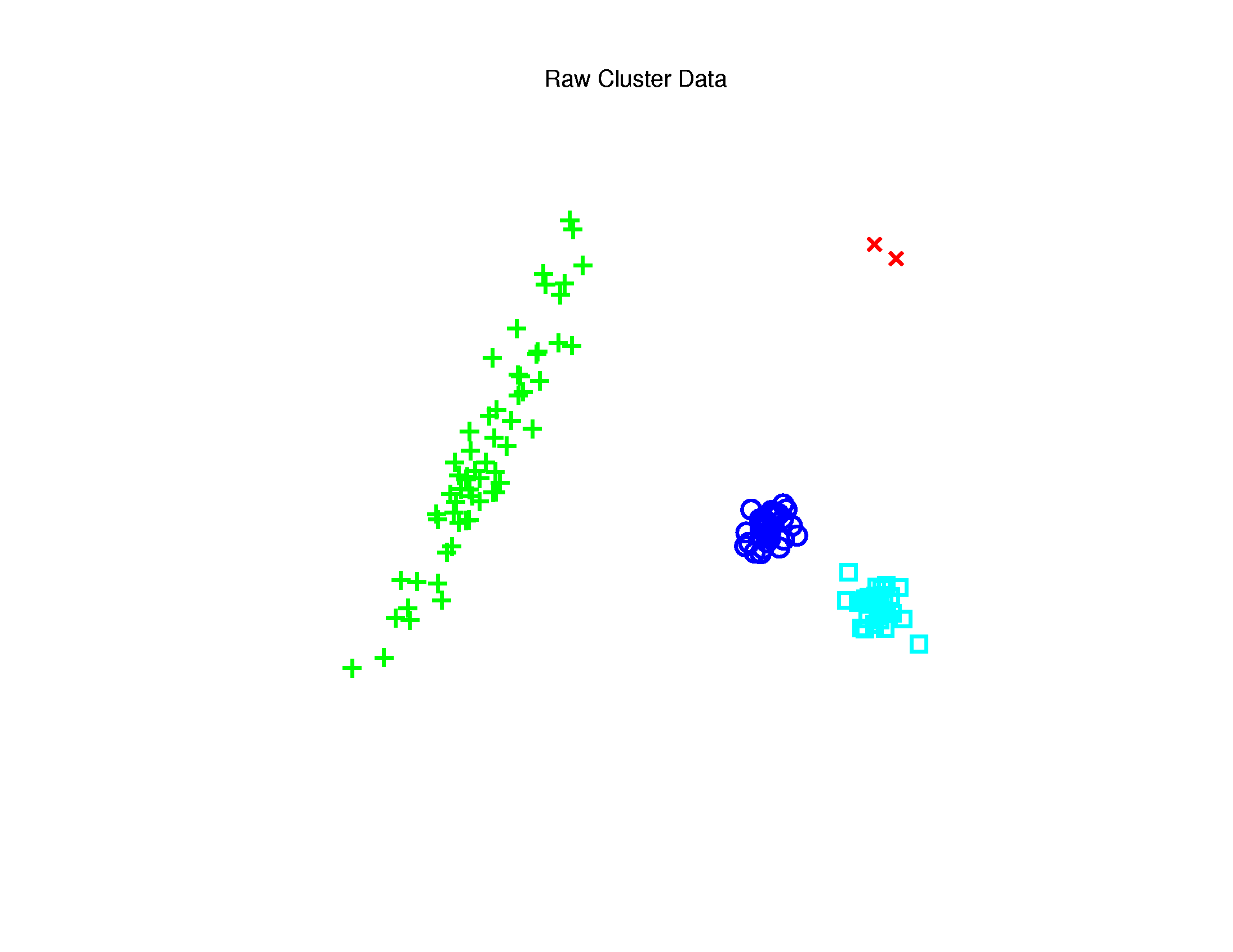 t-SNE Visualization
Perplexity = 30  (Default)
 
Keeps Local
Structure

But Global
Rearangement
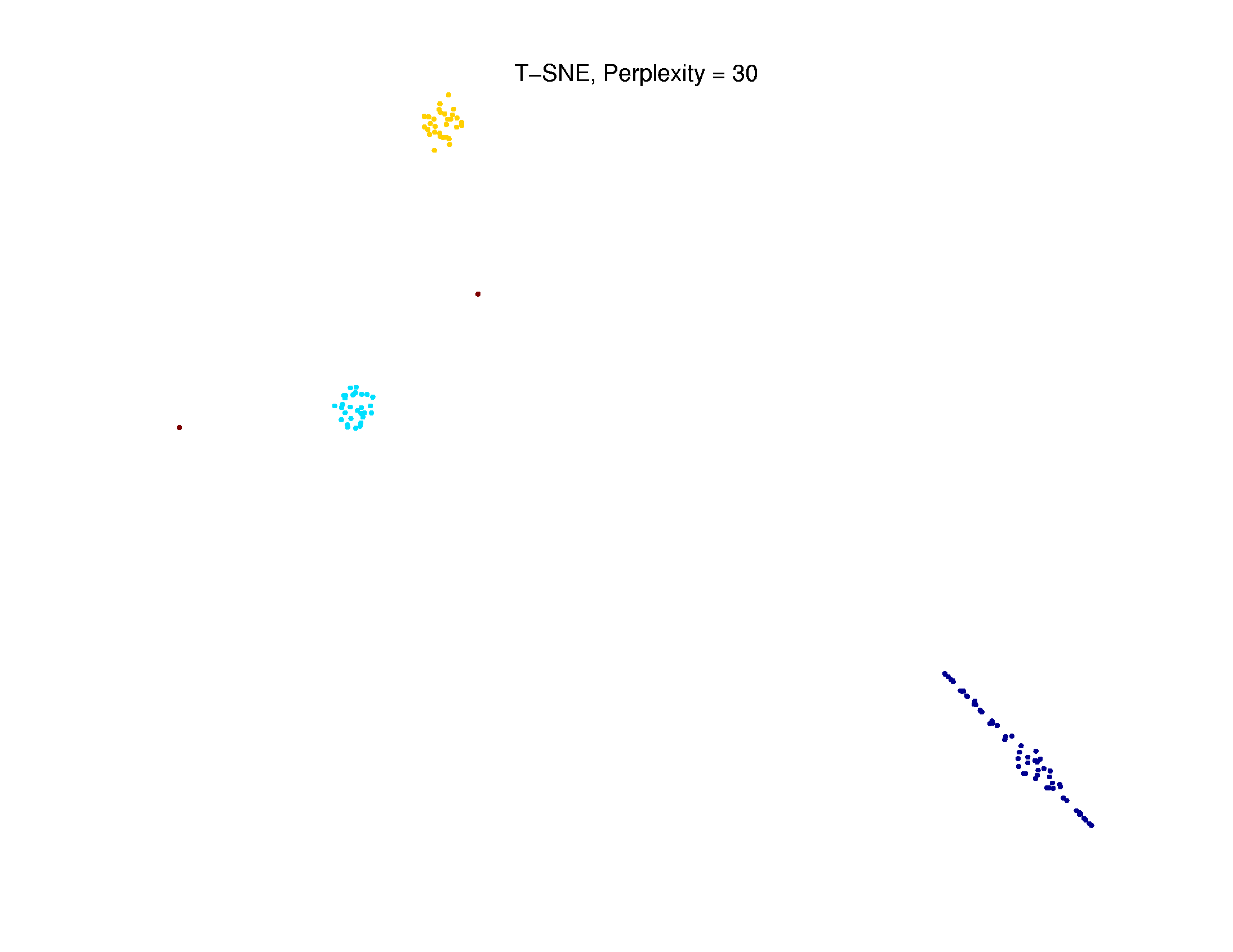 And Outlier
Cluster is Split
Support Vector Machines
Motivation:
Find a linear method that “works well”
for embedded data
Note:     Embedded data are 
very non-Gaussian
Suggests value of
really new approach
Support Vector Machines
Graphical View, using Toy Example:
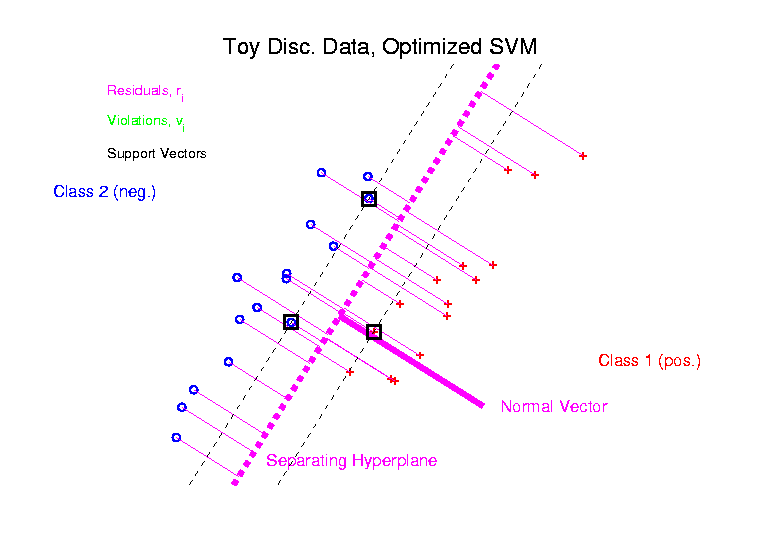 Support Vector Machines
Graphical View, using Toy Example:
Find separating plane
To maximize distances from data to plane
In particular smallest distance
Data points closest are called 
support vectors 
Gap between is called margin 
Caution:   For some “margin” is different
SVMs, Optimization Viewpoint
SVMs, Computation
SVMs, Comput’n & Embedding
SVMs, Comput’n & Embedding
SVMs, Comput’n & Embedding
Implicit vs. Explicit Embedding:

Still defined only via inner products
Retains optimization advantage
Thus used very commonly
Comparison to explicit embedding?
Which is “better”??? 

Explored in Schölkopf & Smola (2002)
Via Mercer’s Theorem
SVMs, Tuning Parameter
SVMs, Tuning Parameter
SVMs, Tuning Parameter
For Large Values of C
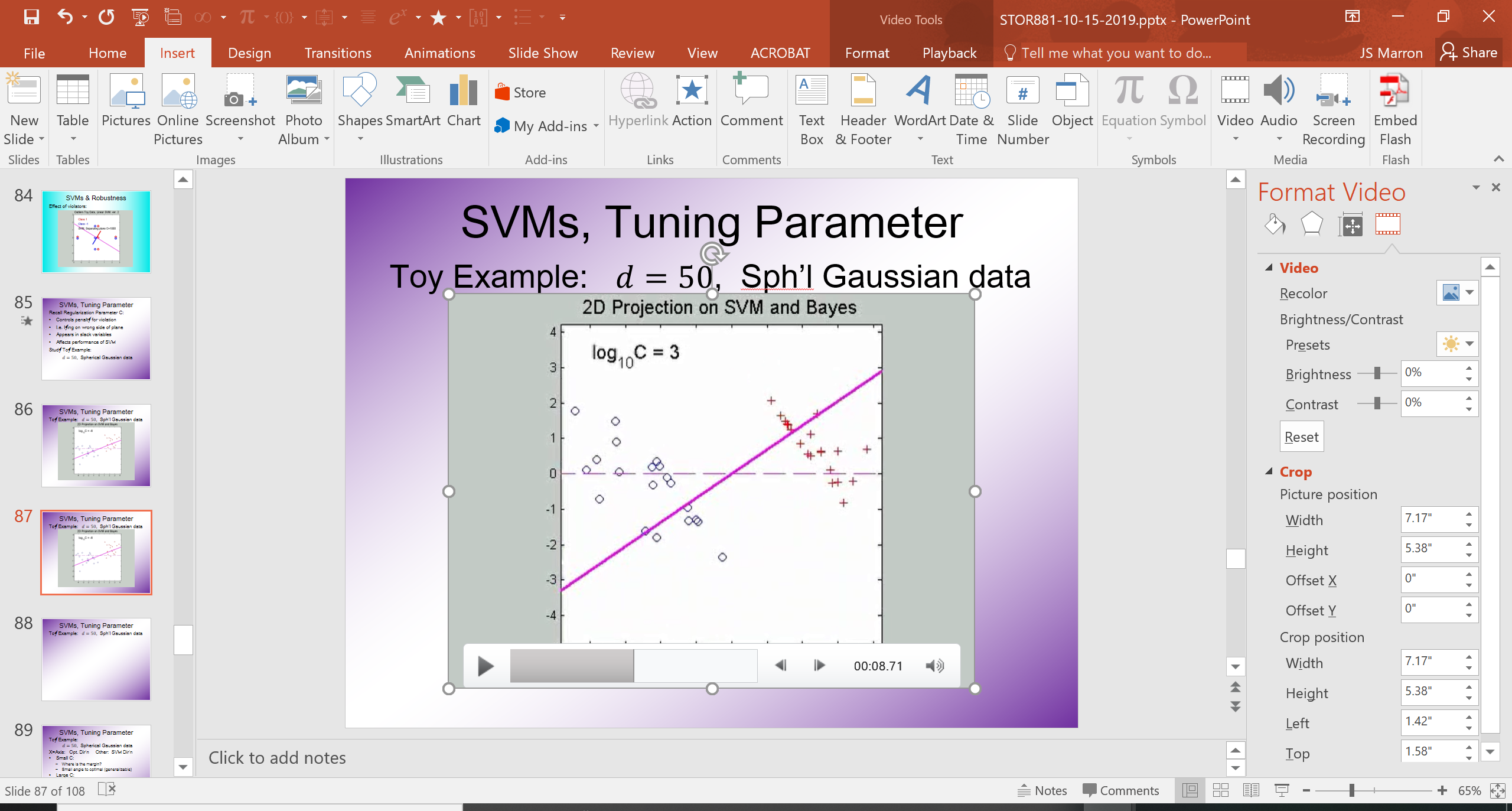 Lots of Data Piling
Large Angle to Optimal
Thus Less Generalizable
(For This Data Set)
Called Hard Margin SVM
SVMs, Tuning Parameter
SVMs, Tuning Parameter
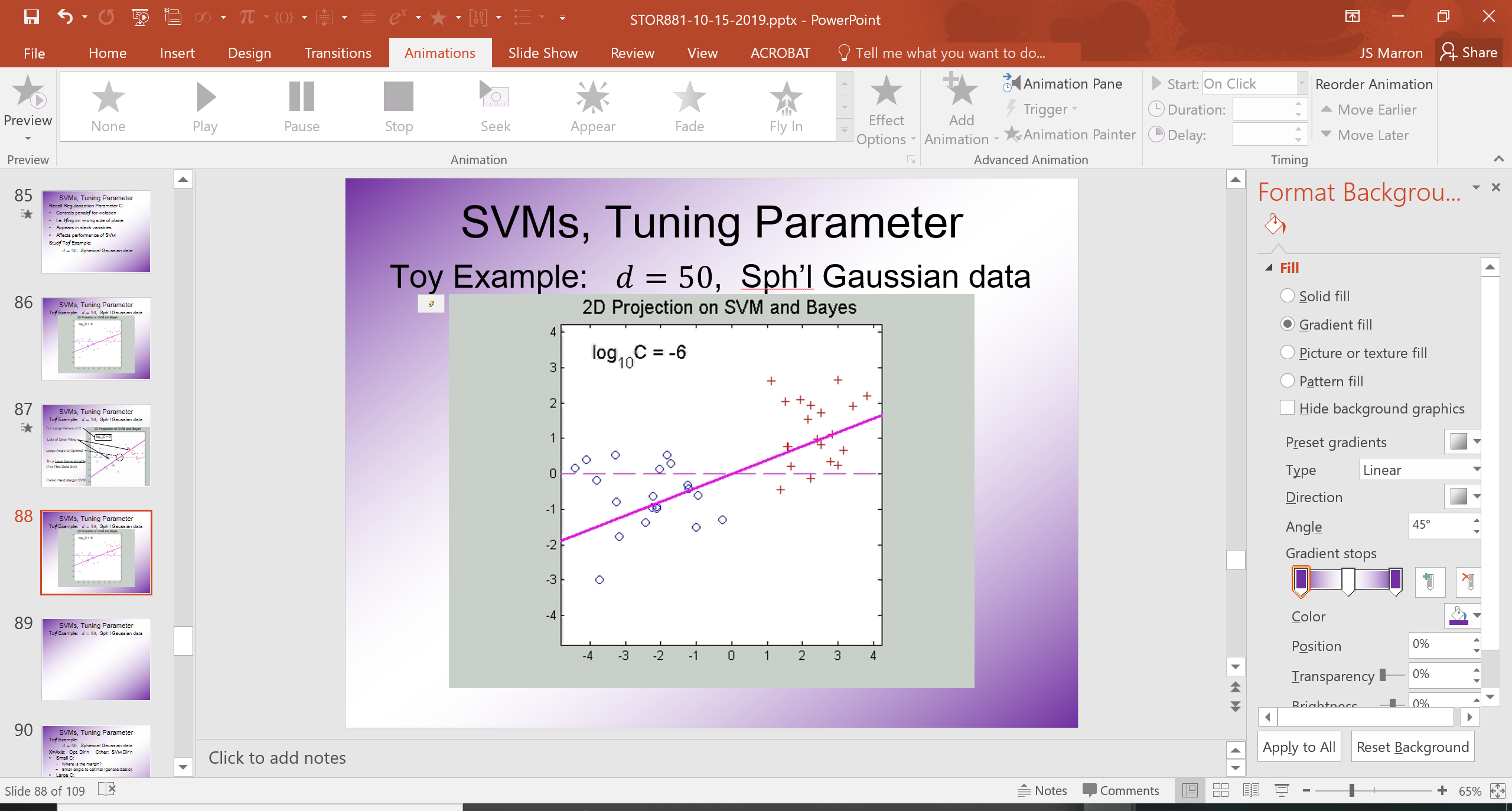 For Small Values of C
No Apparent Data Piling
Smaller Angle to Optimal
So More Generalizable
Connection to MD?
Add MD Axis to Plot
SVMs, Tuning Parameter
Note:
For C Small
SVM Dir’n =
 = MD Dir’n
SVMs, Tuning Parameter
For Large Values of C
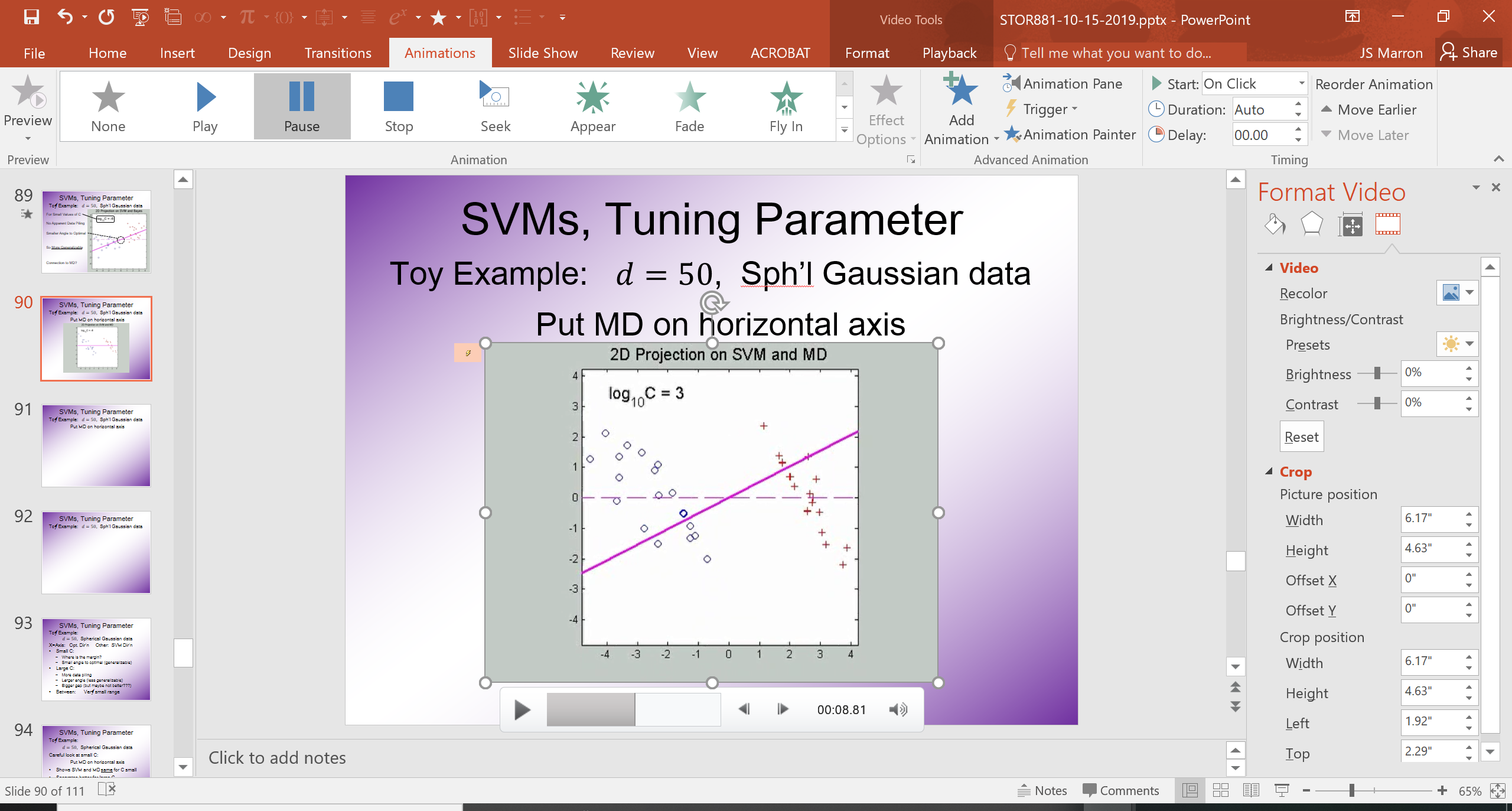 SVM not MD
Hard Margin SVM
Clearly Different
Yet Same for Small C!
(For This Data Set)
SVMs, Tuning Parameter
Support Vector Machines
Important Extension:
Multi-Class SVMs
Hsu & Lin (2002)
Lee, Lin, & Wahba (2002) 
Defined for “implicit” version
“Direction Based” variation???
Support Vector Machines
SVM Tuning Parameter Selection:

Joachims (2000)

Wahba et al. (1999, 2003)
Distance Weighted Discrim’n
Distance Weighted Discrim’n
Toy e.g.:  Maximal Data Piling Direction
- Perfect 
	Separation
- Gross
	Overfitting
- Large Angle
- Poor
	Gen’ability
MDP
Feels Small Scale
Noise Artifacts
Distance Weighted Discrim’n
Toy e.g.:  Support Vector Machine Direction
- Bigger Gap
- Smaller Angle
- Better
	Gen’ability
- Feels support
	vectors too
	strongly???
- Ugly subpops?
- Improvement?
Similarly Feels Small 
Scale Noise Artifacts
Distance Weighted Discrim’n
Toy e.g.:  Distance Weighted Discrimination
- Addresses 
	these issues
- Smaller Angle
- Better
	Gen’ability
- Nice subpops
- Replaces
	 min dist. by
	 avg. dist.
Distance Weighted Discrim’n
Based on Optimization Problem:




For “Residuals”:
Distance Weighted Discrim’n
Based on Optimization Problem:








Uses  “poles” to push plane away from data
Distance Weighted Discrim’n
Based on Optimization Problem:

More precisely:    
Work in appropriate penalty for violations
Optimization Method:
Second Order Cone Programming
“Still convex” gen’n of quad’c program’g
Allows fast greedy solution
Can use available fast software
(SDP3,  Michael Todd, et al)
Distance Weighted Discrim’n
References for more on DWD:
Main paper:
Marron, Todd and Ahn (2007)
Links to more papers:
Ahn (2006)
R Implementation of DWD:
CRAN (2014)
SDPT3 Software:
Toh et al (1999)
Sparse DWD:    Wang & Zou (2016)
Distance Weighted Discrim’n
References for more on DWD:
Faster Version:
Lam et al. (2018)
Robust (Against Heterogeneity) Version:
Wang & Zou  (2016)
Approach: three-block 
semiproximal alternating 
direction method of
multipliers
Will Discuss
More Later
Distance Weighted Discrim’n
2-d Visualization:



Pushes Plane
Away From
Data

All Points
Have Some
Influence
(not just support vectors)
Distance Weighted Discrim’n
Support Vector Machines
Graphical View, using Toy Example:
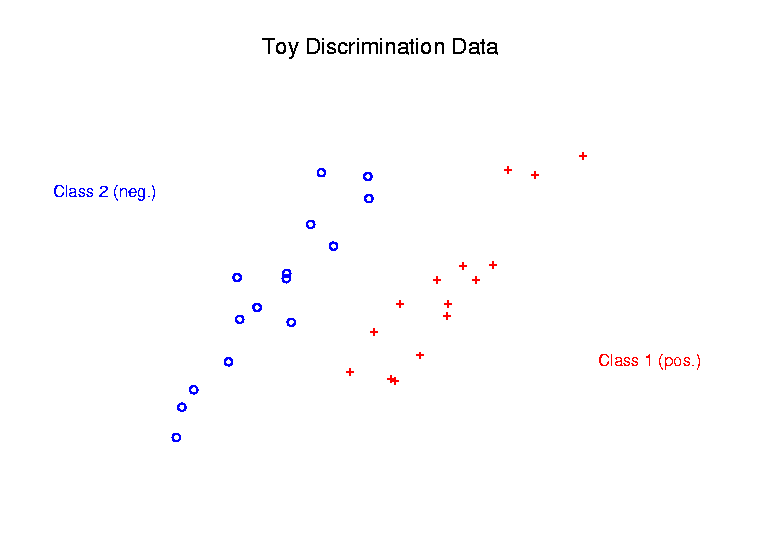 Support Vector Machines
Graphical View, using Toy Example:
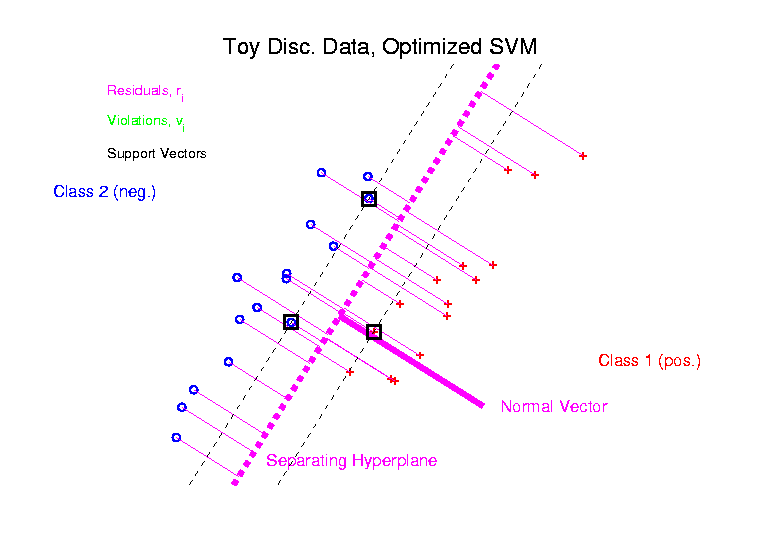 Distance Weighted Discrim’n
Graphical View, using Toy Example:
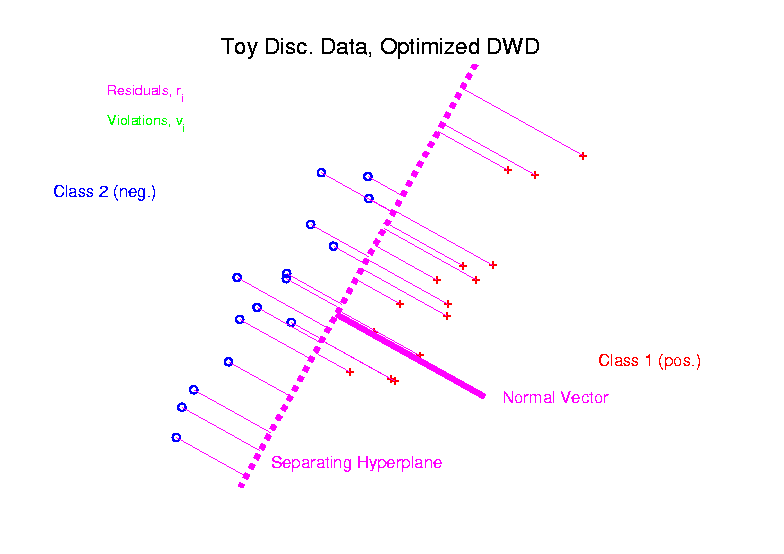 HDLSS Discrim’n Simulations
Main idea:  
Comparison of
SVM  (Support Vector Machine)
DWD  (Distance Weighted Discrimination)
MD (Mean Difference, a.k.a. Centroid)
Linear versions,  across dimensions
HDLSS Discrim’n Simulations
HDLSS Discrim’n Simulations
HDLSS Discrim’n Simulations
Spherical Gaussians:
[Speaker Notes: DWD1figEBig.ps]
HDLSS Discrim’n Simulations
HDLSS Discrim’n Simulations
Outlier Mixture:
[Speaker Notes: DWD1figFBig.ps]
HDLSS Discrim’n Simulations
HDLSS Discrim’n Simulations
Wobble Mixture:
[Speaker Notes: DWD1figGBig.ps]
HDLSS Discrim’n Simulations
HDLSS Discrim’n Simulations
Nested Spheres:
[Speaker Notes: DWD1figHBig.ps]
HDLSS Discrim’n Simulations
Nested Spheres:
1st d/2 dim’s, Gaussian with var 1 or C
2nd d/2 dim’s, the squares of the 1st dim’s
(as for 2nd degree polynomial embedding) 
Each method best somewhere
MD best in highest d (data non-Gaussian)
Methods not comparable (realistic)
Methods converge for higher dimension??
HDLSS space is a strange place
Ignore RLR (a mistake)
HDLSS Discrim’n Simulations
Conclusions:  
Everything (sensible) is best sometimes
DWD often very near best
MD weak beyond Gaussian

Caution about simulations (and examples):
Very easy to cherry pick best ones
Good practice in Machine Learning
“Ignore method proposed, but read
     	paper for useful comparison of others”
Every Dog Has his Day
HDLSS Discrim’n Simulations
Caution:  There are additional players
E.g. Regularized Logistic Regression 
	looks also very competitive

Interesting Phenomenon:
	All methods come together
		in very high dimensions???
HDLSS Discrim’n Simulations
Can we say more about:
	All methods come together
		in very high dimensions???

Mathematical Statistical Question:
Mathematics behind this???
Batch and Source Adjustment
Important Application
of
Distance Weighted Discrimination
Batch and Source Adjustment
For Stanford Breast Cancer Data
From Perou et al (2000)
 Microarray for Measuring Gene Expression
 Old Style:  Arrays Printed in Lab
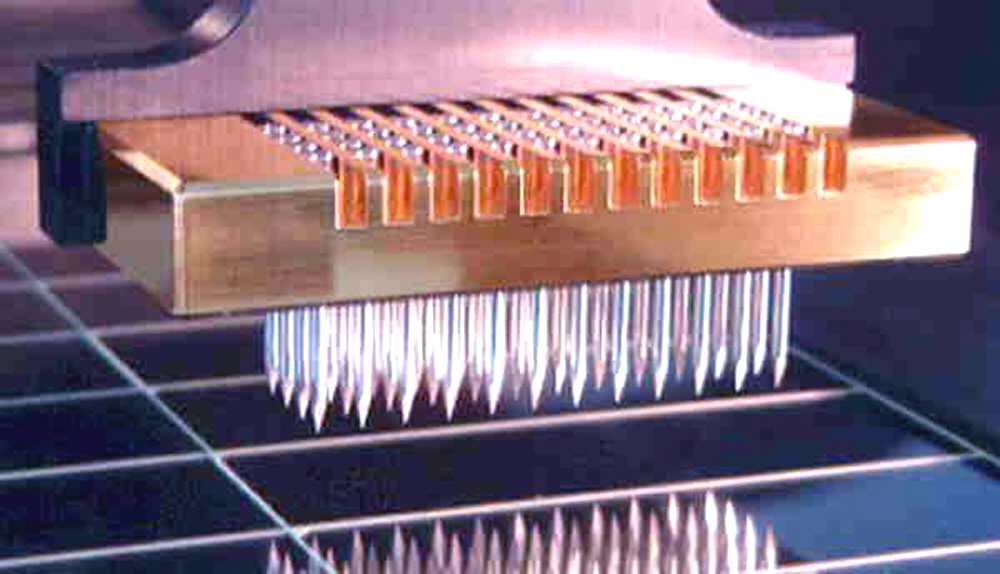 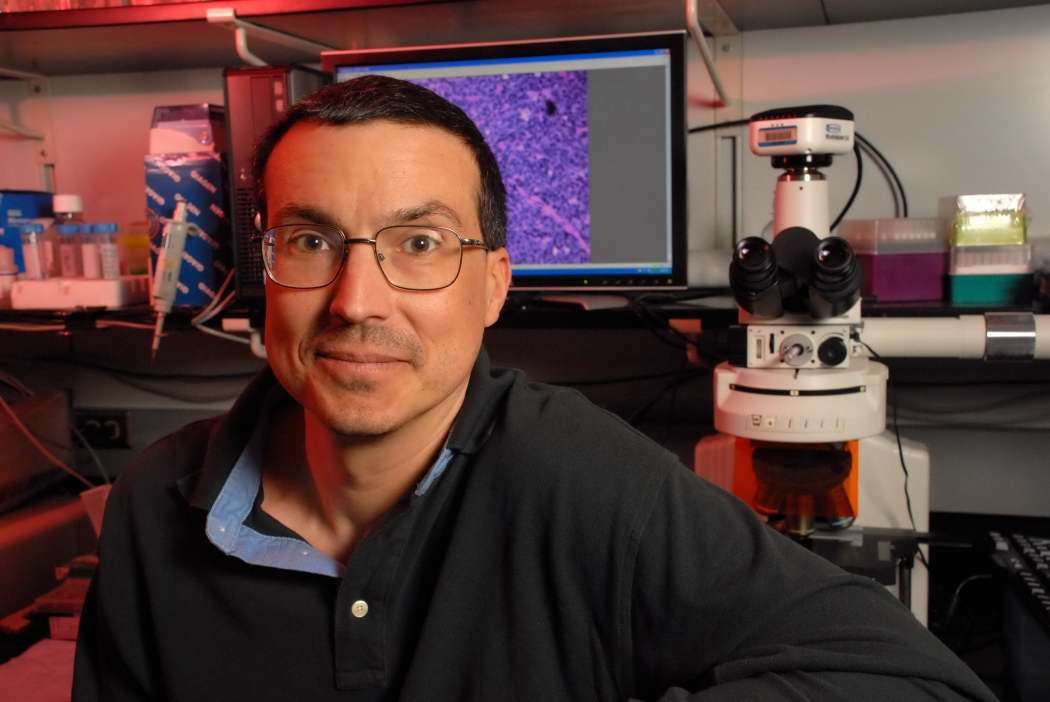 Batch and Source Adjustment
For Stanford Breast Cancer Data
From Perou et al (2000)
Analysis in Benito et al (2004) 
Adjust for Source Effects
Different sources of mRNA 
Adjust for Batch Effects
Arrays fabricated at different times
Idea Behind Adjustment
Early Approach:         Alter et al (2000)
Squash Out PC1 direction
Eliminates variation in that direction
DWD:  Why not PC1?
PC 1 Direction feels variation, not classes

 Also eliminates (important?) within class variation
DWD:  Why not PC1?
Direction driven by classes

 “Sliding” maintains (important?) within class variation
E. g. even worse for PCA
PC1 direction is worst possible
But easy for DWD
Since DWD uses class label information
Batch and Source Adjustment
Source Batch Adj:  Raw Breast Cancer data
Source Batch Adj:  Source Colors
Source Batch Adj:  Batch Colors
Source Batch Adj:  Biological Class Colors
Source Batch Adj:  Biological Class Col. & Symbols
Source Batch Adj:  Biological Class Symbols
Source Batch Adj:  Source Colors
Source Batch Adj:  PC 1-3 & DWD direction
Source Batch Adj:  DWD Source Adjustment
Source Batch Adj:  Source Adj’d, PCA view
Source Batch Adj:  Source Adj’d, Class Colored
Source Batch Adj:  Source Adj’d, Batch Colored
Source Batch Adj:  Source Adj’d, 5 PCs
Source Batch Adj:  S. Adj’d, Batch 1,2 vs. 3 DWD
Source Batch Adj:  S. & B1,2 vs. 3 Adjusted
Source Batch Adj:  S. & B1,2 vs. 3 Adj’d, 5 PCs
Source Batch Adj:  S. & B Adj’d, B1 vs. 2 DWD
Source Batch Adj:  S. & B Adj’d, B1 vs. 2 Adj’d
Source Batch Adj:  S. & B Adj’d, 5 PC view
Source Batch Adj:  S. & B Adj’d, 4 PC view
Source Batch Adj:  S. & B Adj’d, Class Colors
Source Batch Adj:  S. & B Adj’d, Adj’d PCA
Participant Presentation
Bryce Rowland: 
NMF for Hi-C Data 

Thomas Keefe: 
Haar Wavelet Bases 

Feng Cheng: 
Magnetic Resonance Fingerprinting